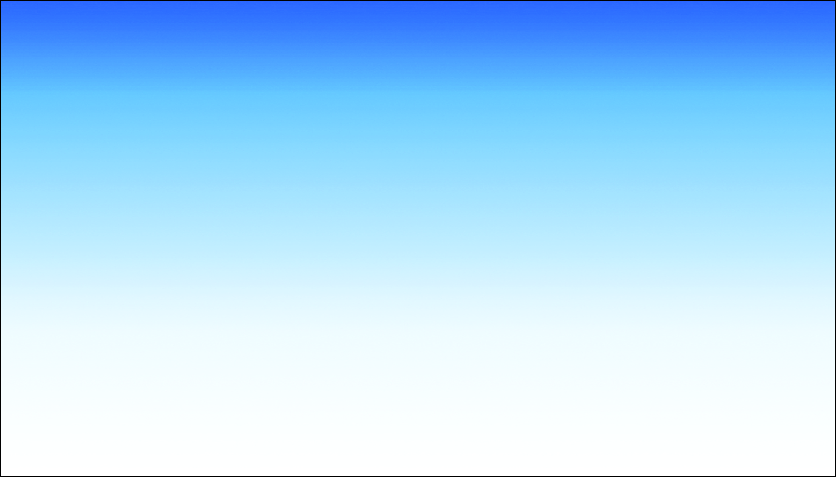 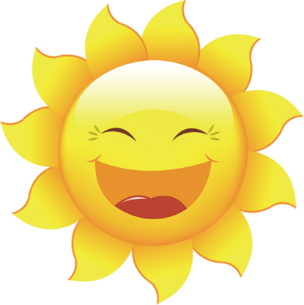 MÔN TIẾNG VIỆT
Tröôøng Tieåu hoïc Trung Lập Hạ
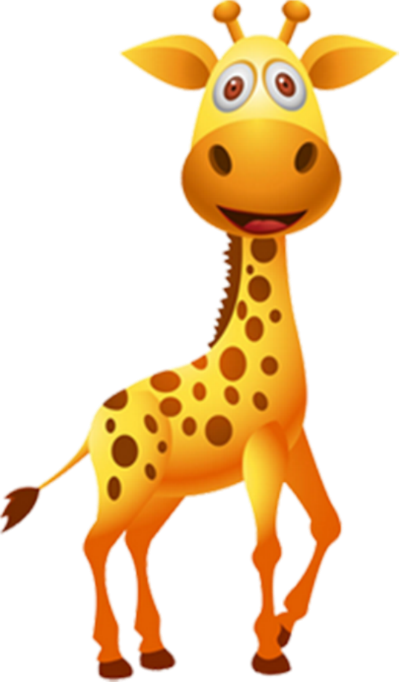 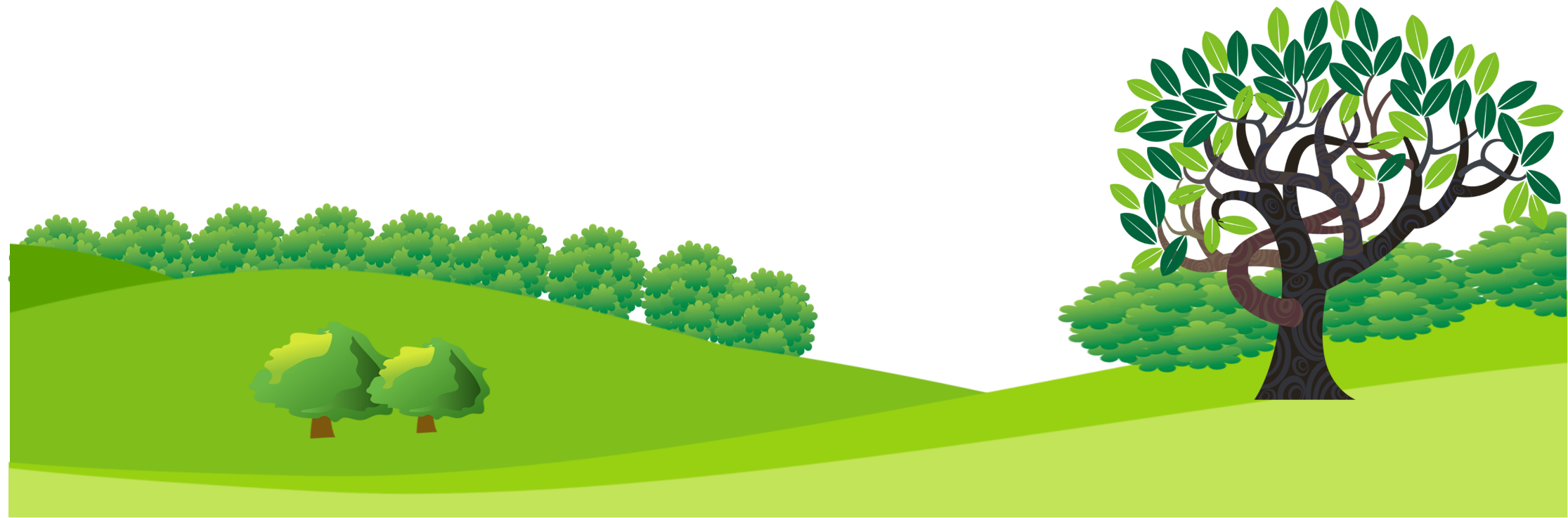 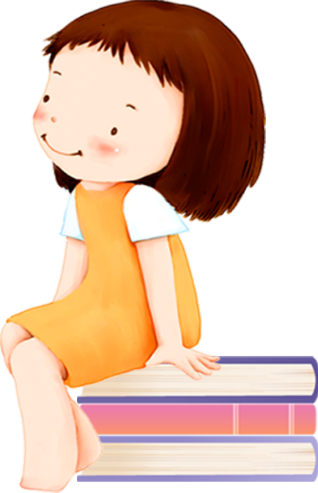 Giaùo vieân: 
Lôùp:
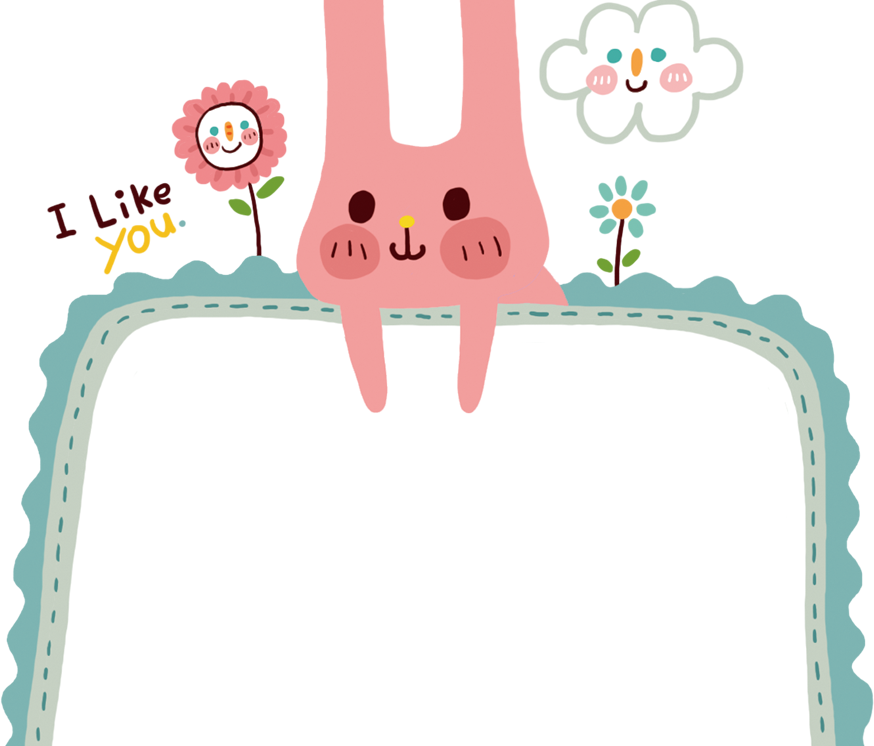 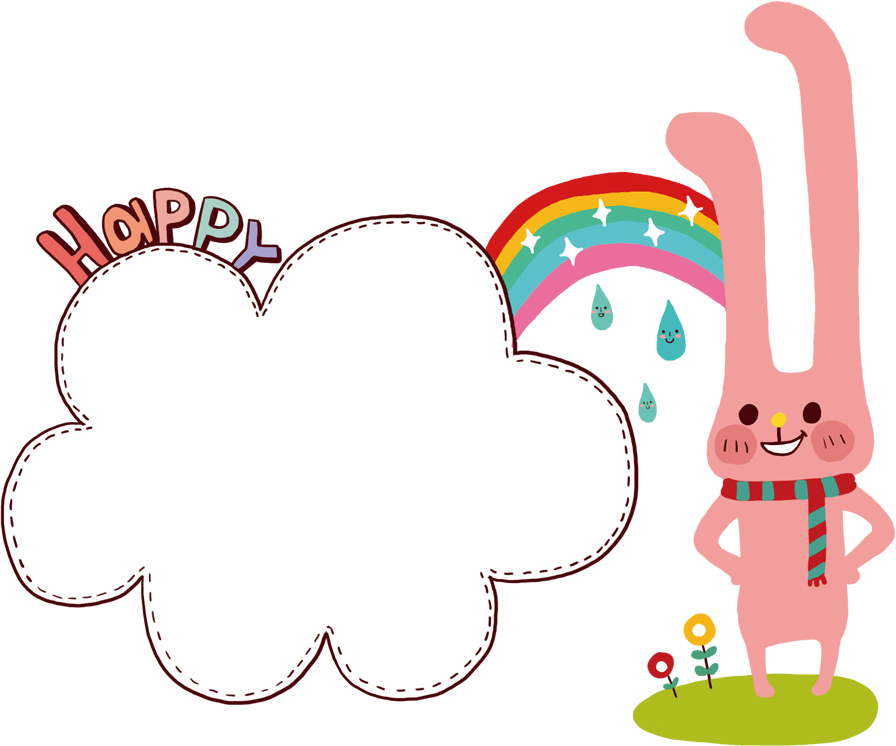 KHỞI ĐỘNG
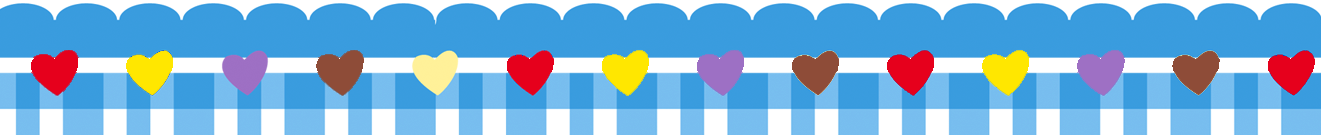 Bài
4
Con lợn đất
TIẾT 5 - 6
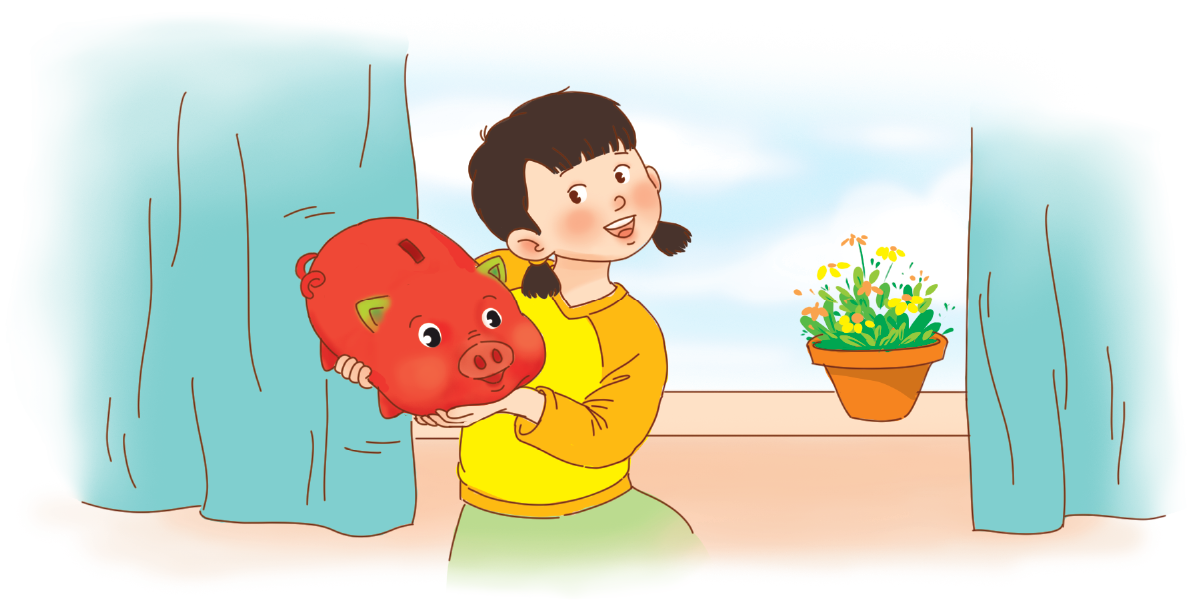 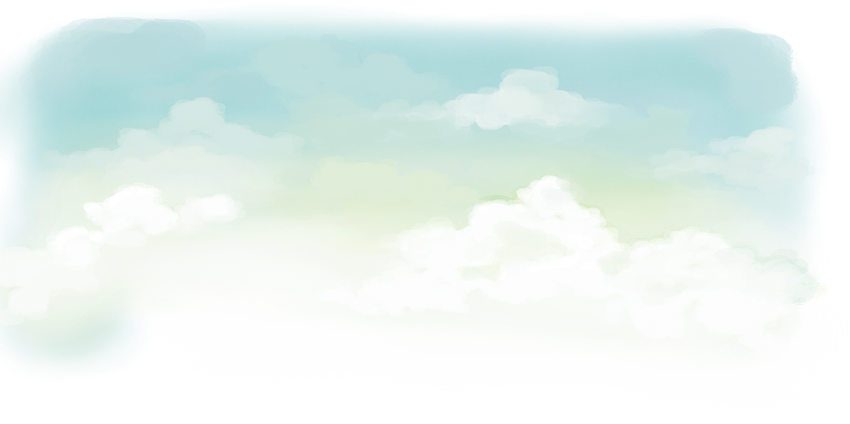 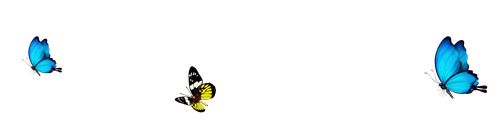 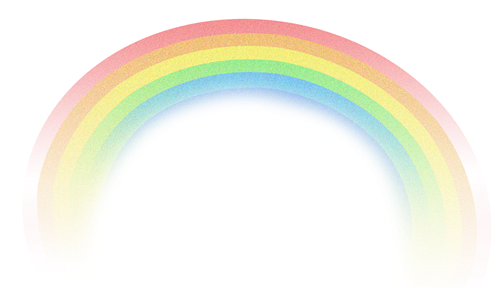 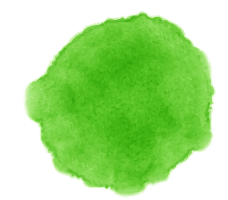 01
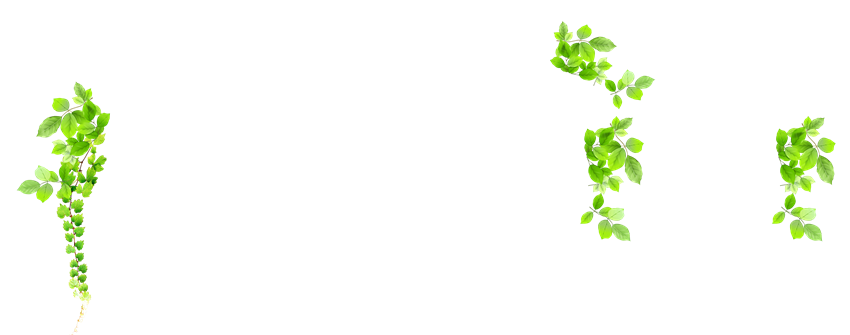 CÙNG LUYỆN NÓI
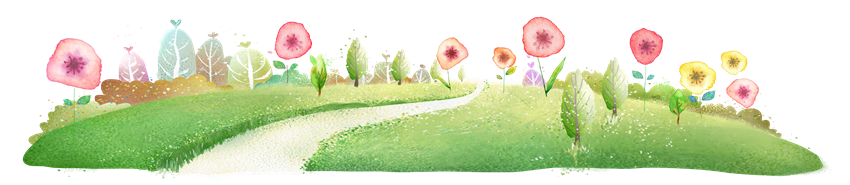 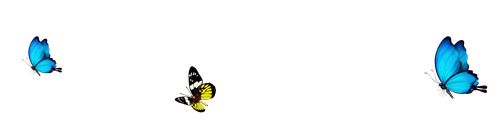 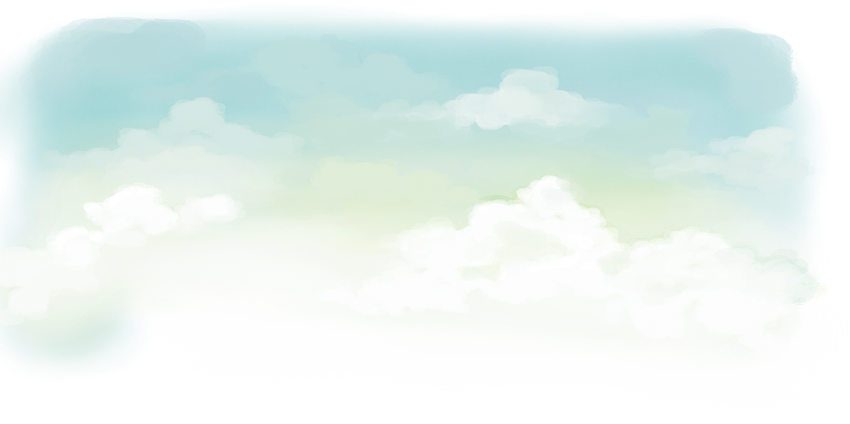 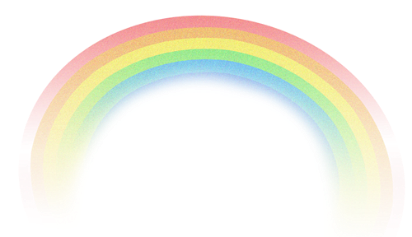 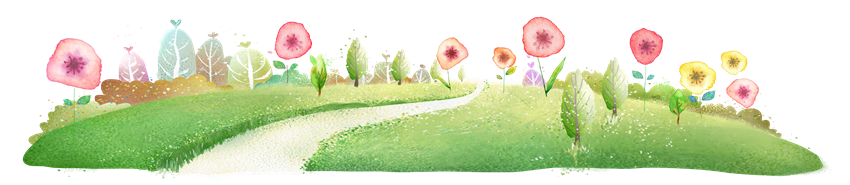 a. Nói về bức tranh hoặc ảnh chụp gia đình em theo gợi ý:
􀀁 * Bức ảnh được chụp ở đâu? (Bức tranh do ai vẽ?)
􀀁 􀀁 * Trong bức ảnh hoặc bức tranh có những ai?
􀀁 􀀁 * Nét mặt của mọi người như thế nào?
􀀁 􀀁  * Em muốn đặt tên bức ảnh hoặc bức tranh là gì? Vì sao?
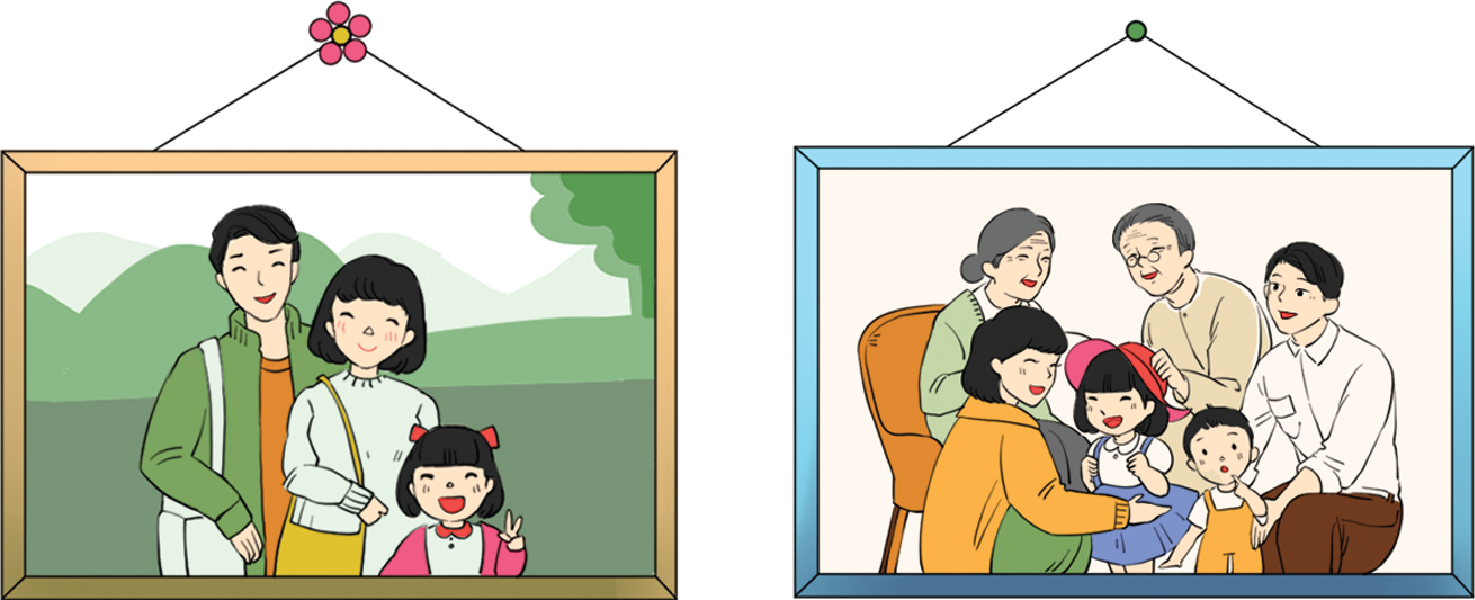 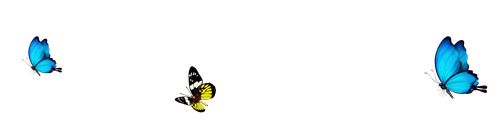 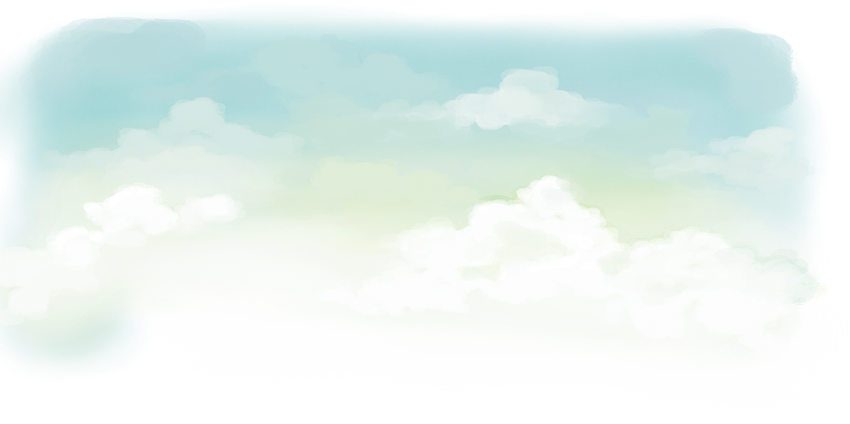 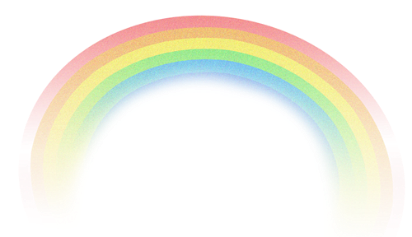 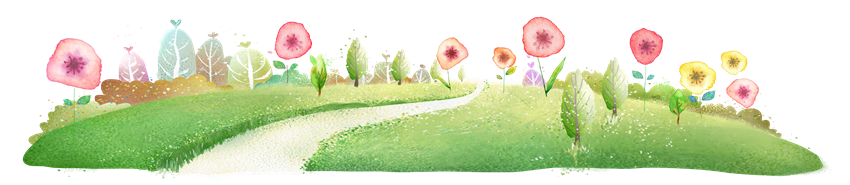 Chia seû tröôùc lôùp
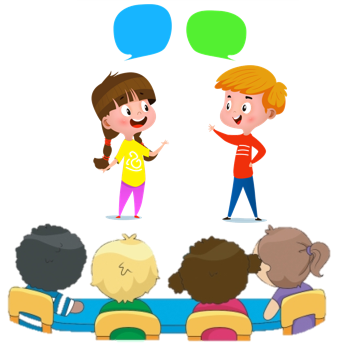 6.	Luyện tập đặt tên cho bức tranh
b. Viết tên bức ảnh hoặc bức tranh mà em vừa đặt.
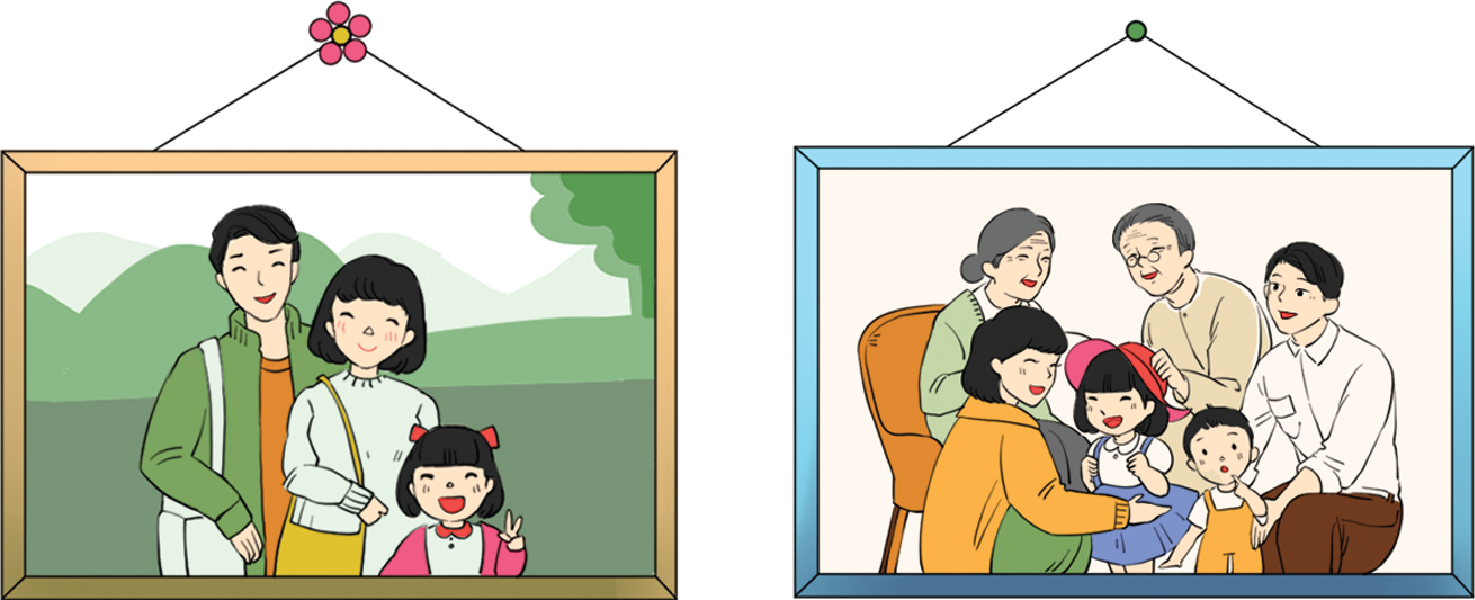 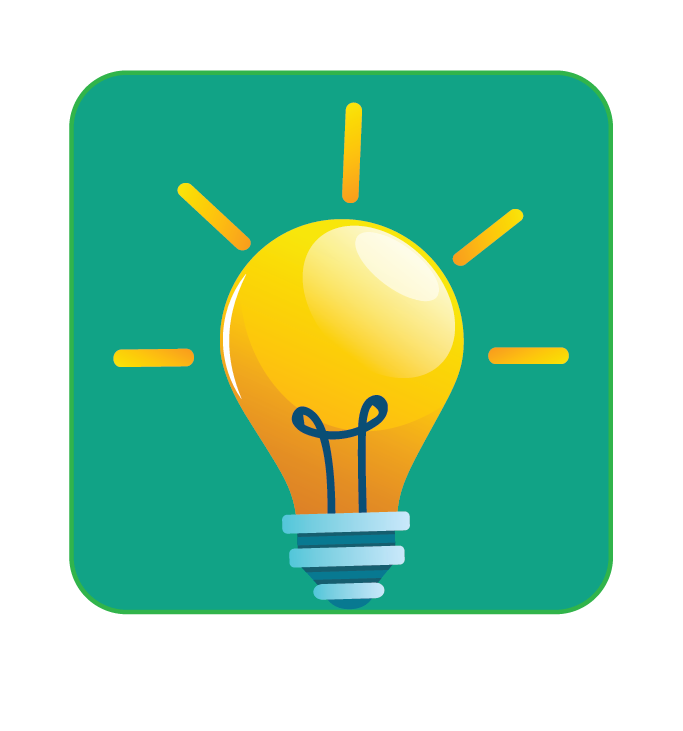 Vận dụng
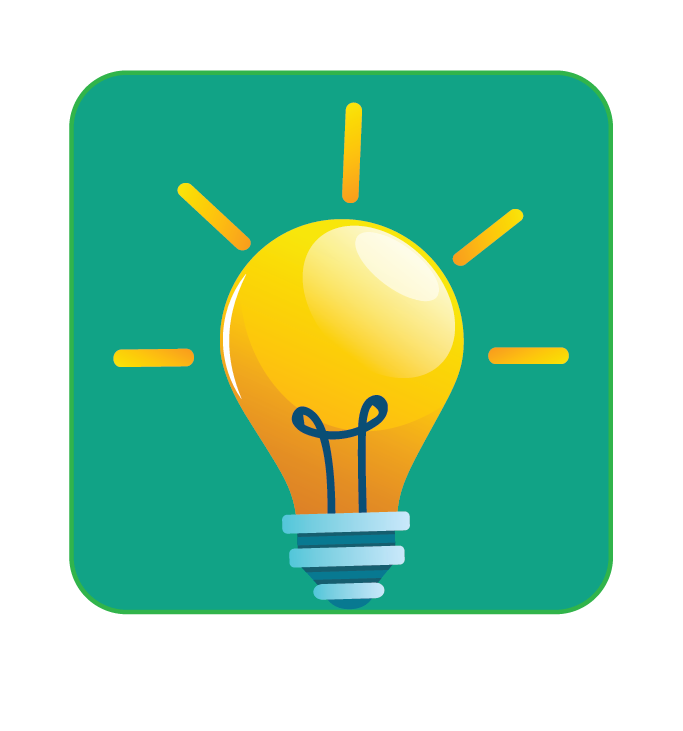 1.	Đọc một bài đọc về gia đình:
a.	Chia sẻ về bài đã đọc.
b.	Viết vào Phiếu đọc sách những điều em đã chia sẻ.
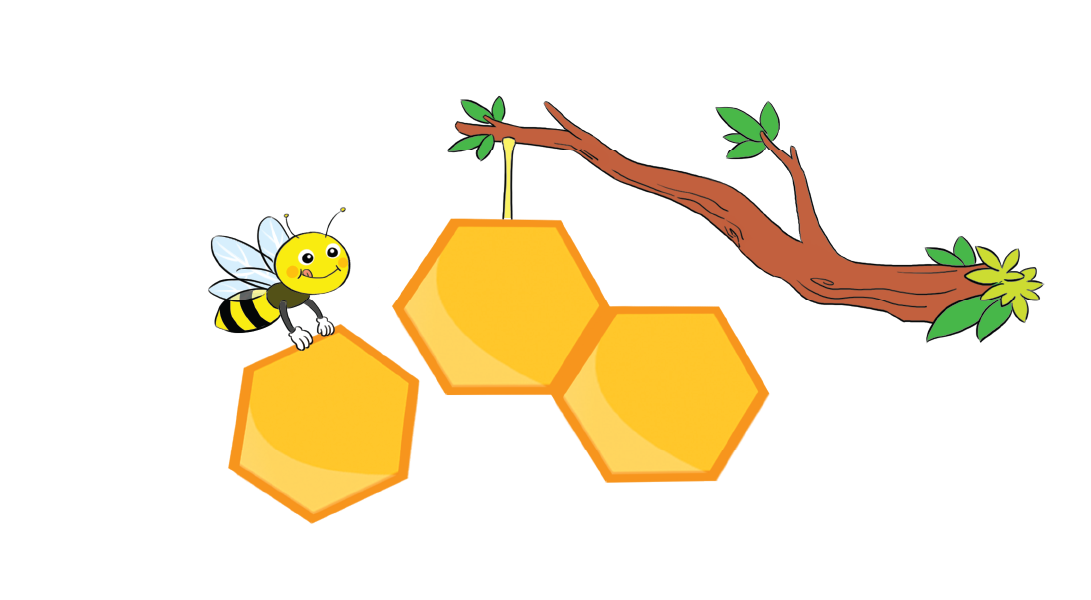 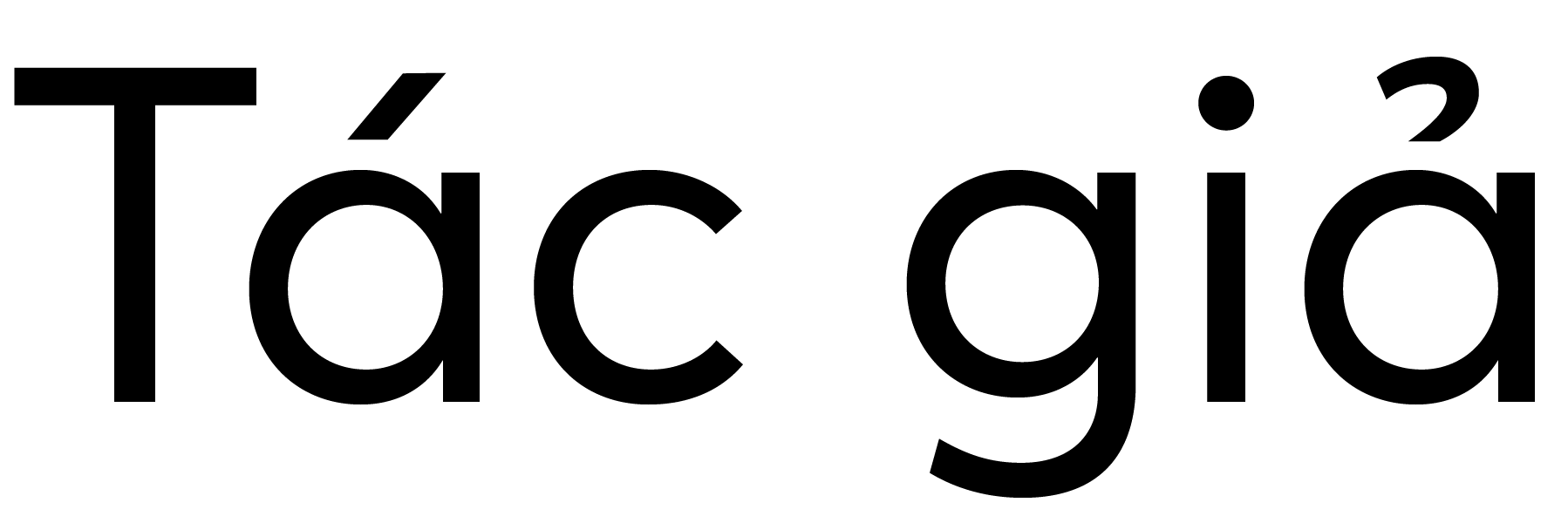 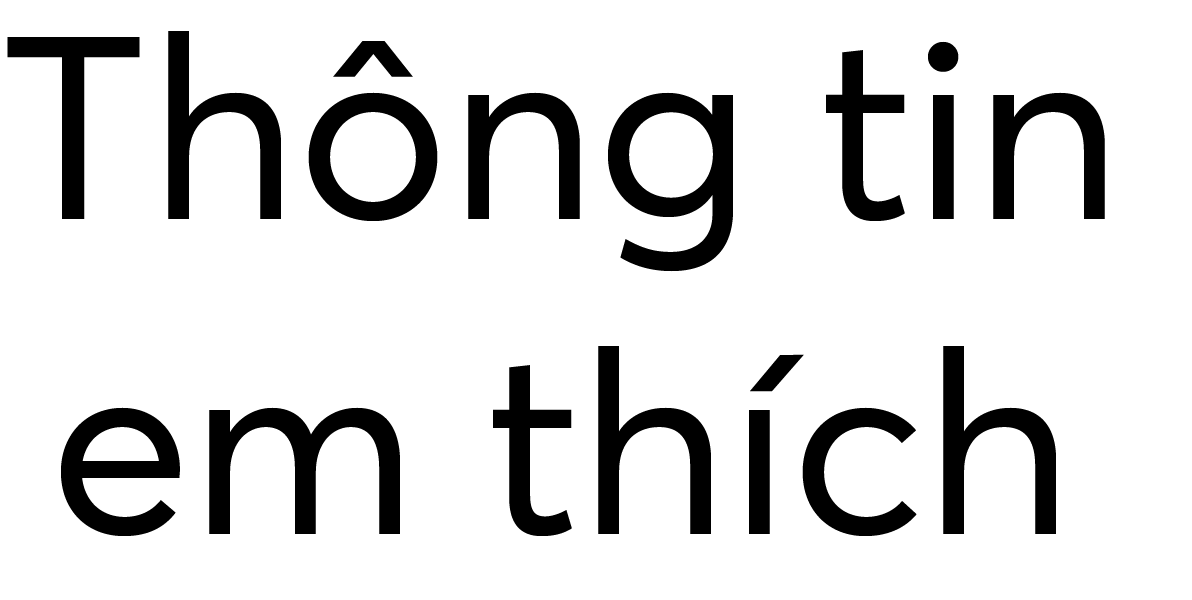 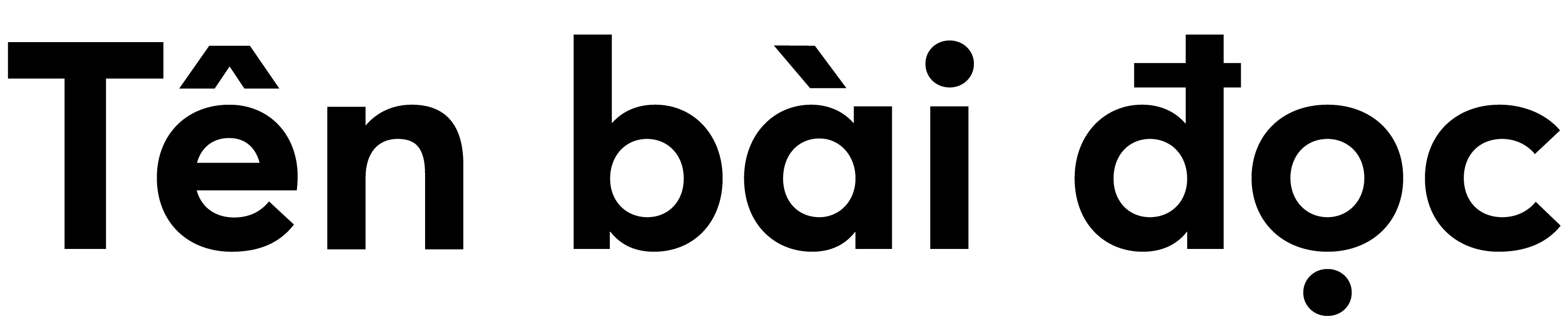 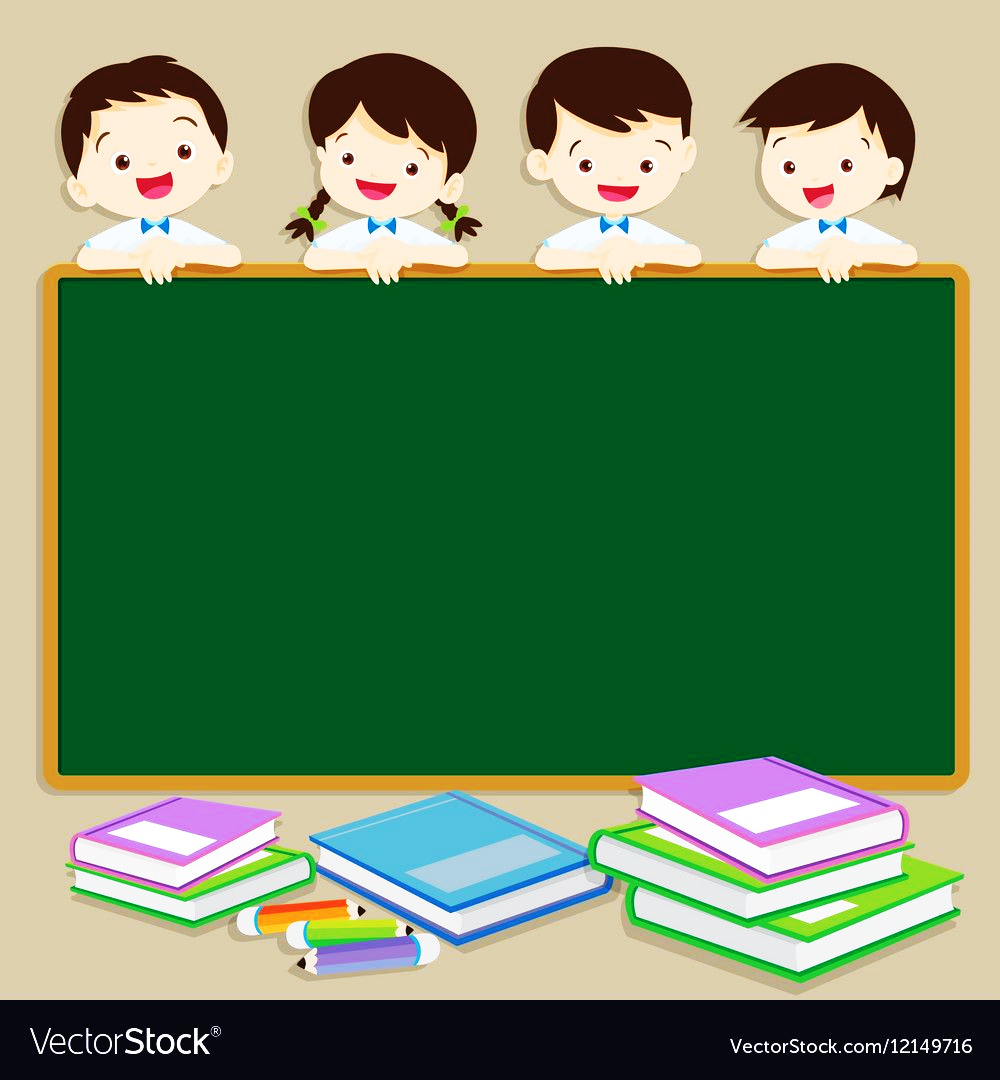 VỞ BÀI TẬP 
TIẾNG VIỆT
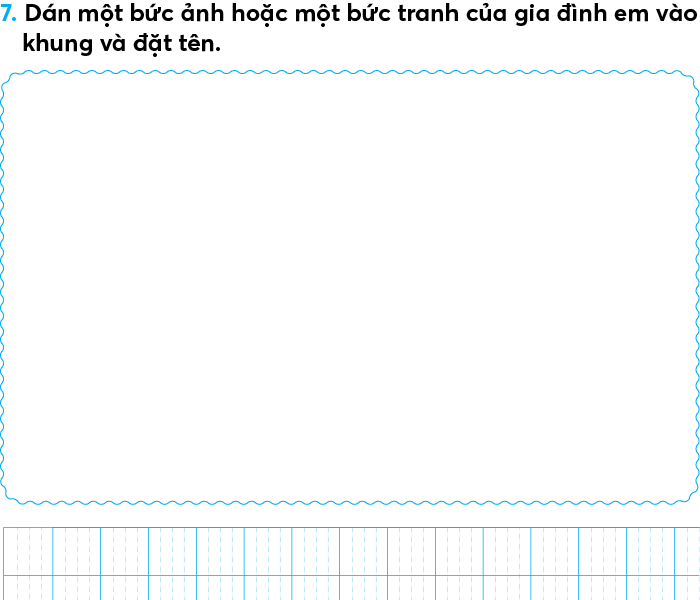 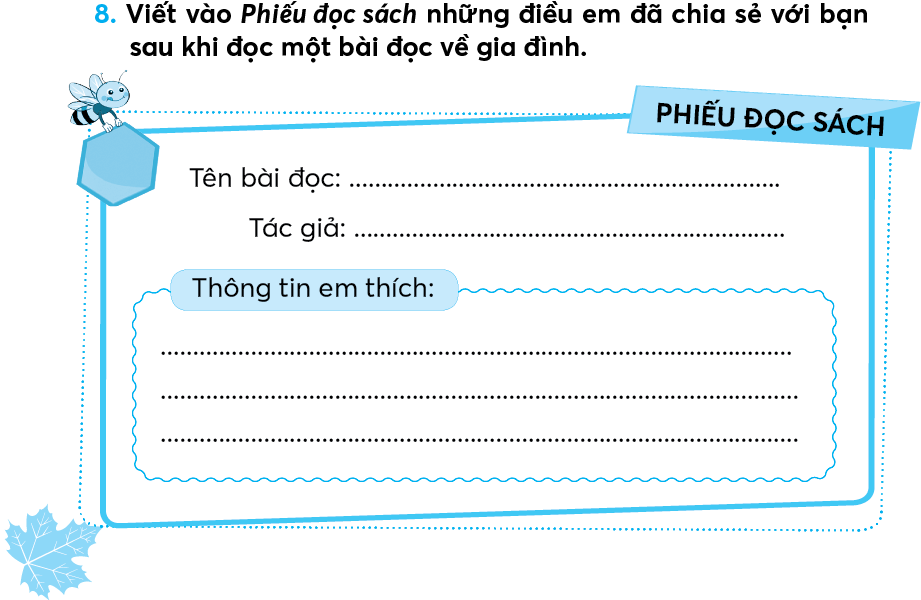 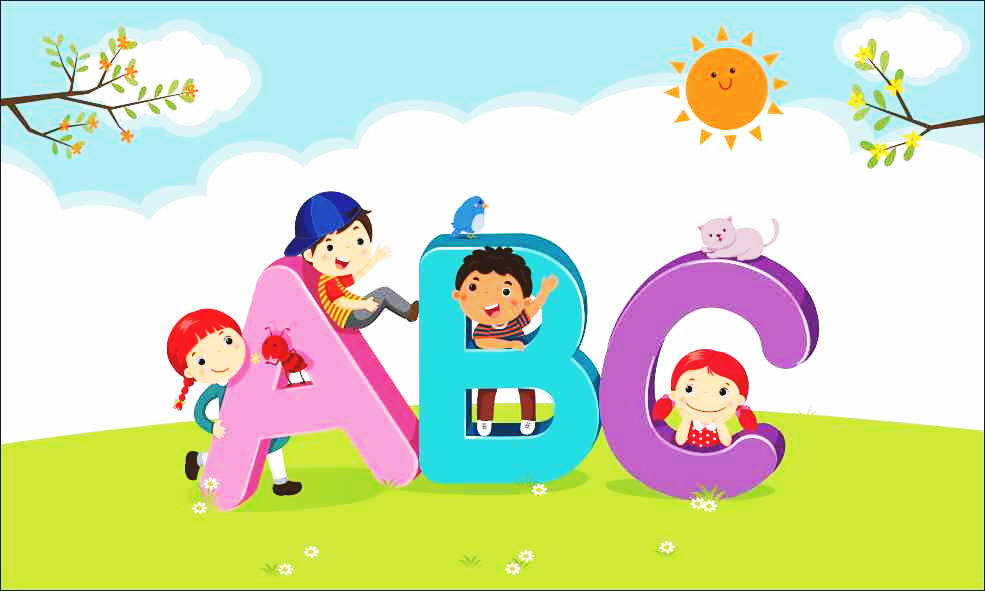 Củng cố  bài học
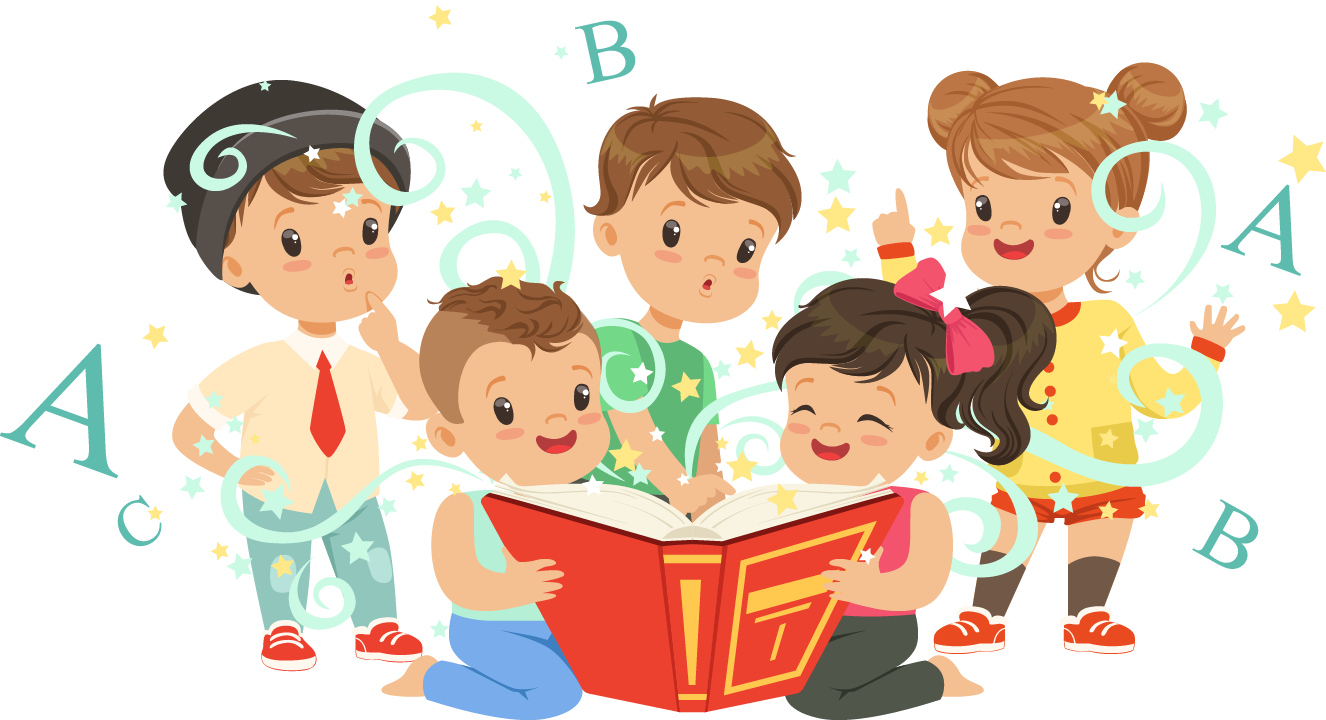